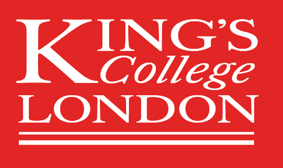 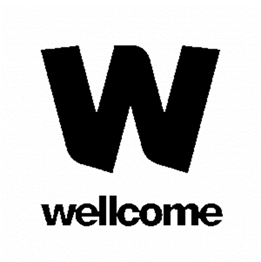 Thinking about quality concepts
Vikki Entwistle, Alan Cribb, Polly Mitchell
Q Community Event, Health Foundation, 29 November 2022
Quality concepts have contested interpretations
What counts as ‘safe’, ‘effective’, ‘person-centred’ etc.? 
People can reasonably disagree
We need to recognise 
the plurality of what can matter
the normativity involved in pinning concepts down
the tensions healthcare staff must navigate
People need space to debate and develop practical interpretations of value concepts
What is ‘person-centred’ healthcare?
Is it the same as…?
How can we 
assess and improve it?
How does it relate to 
‘good’ healthcare?
Person-centredness
Correcting against disease-centred, bed-centred etc. ..
Core idea ~ “treating patients appropriately as persons”
This tells us quite a lot – it has many implications
BUT it is not directly operationalised or measured 
Various more detailed accounts, practice specifications and measures have been developed
Which should be used? Should they be standardised?
[Speaker Notes: Relatedly It’s NOT treating patients like standardised inputs/outputs on a production line]
Advantages and limitations of ‘more’ definition
Definitional frameworks help practical operationalisation 
Highly specified measures can facilitate comparisons
BUT 
A more precise definition is not necessarily ‘better’
Different definitions and measures suit different contexts and purposes
Personalised Care Institute Curriculum
Specifies particular models, emphasises some aspects of person-centred care…
… and downplays others
Neglects value tensions and ethical challenges for health professionals
It’s important people have space to ask:
Is this really person-centred? 
 Is it really 
‘treating the patient appropriately 
as a person’?